IdentiKey
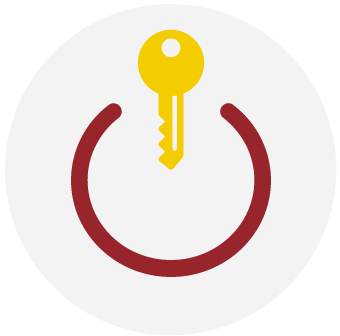 Team 10
Presentation 4
April 28, 2017
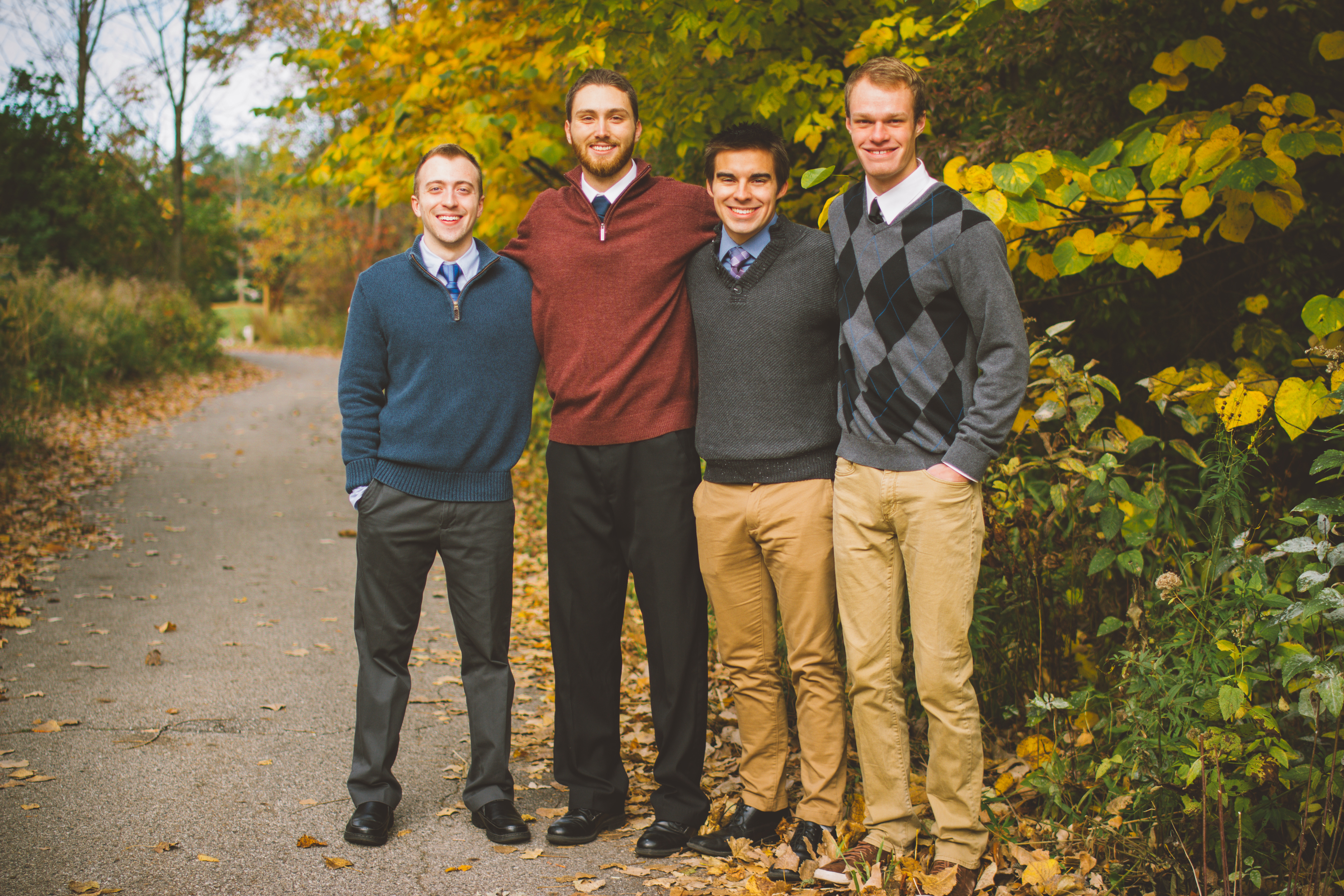 Team 10
Jonathan Engle (ECE) | Brian DeVries (ECE) | Drew Davis (ECE) | Jared Haan (ECE)
2/24
Outline
3/24
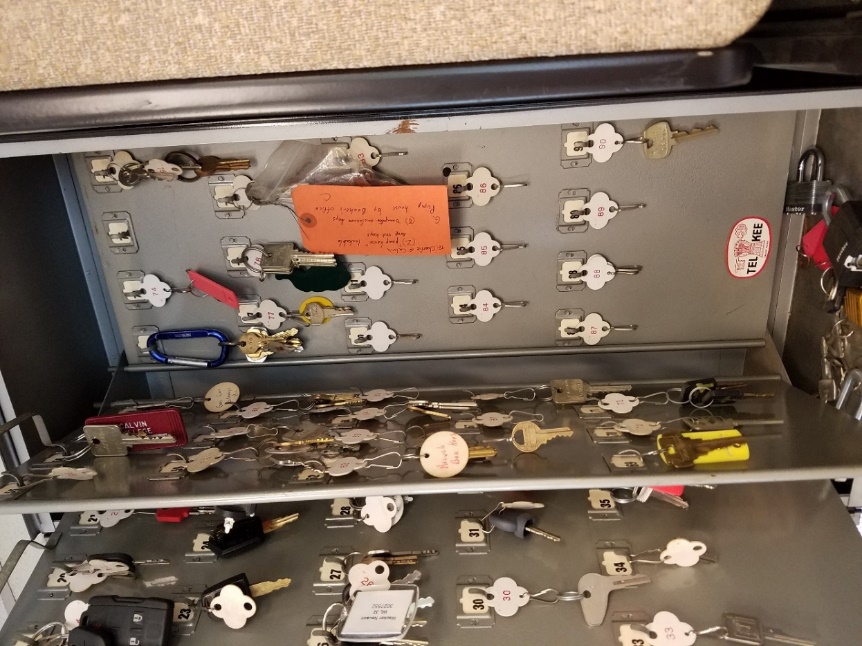 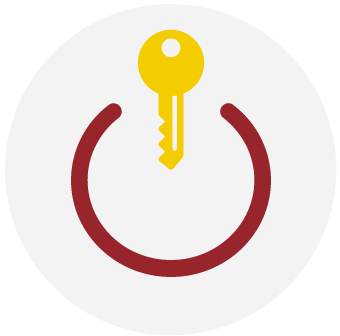 Problem
Retrieving keys
 Returning keys
 Security
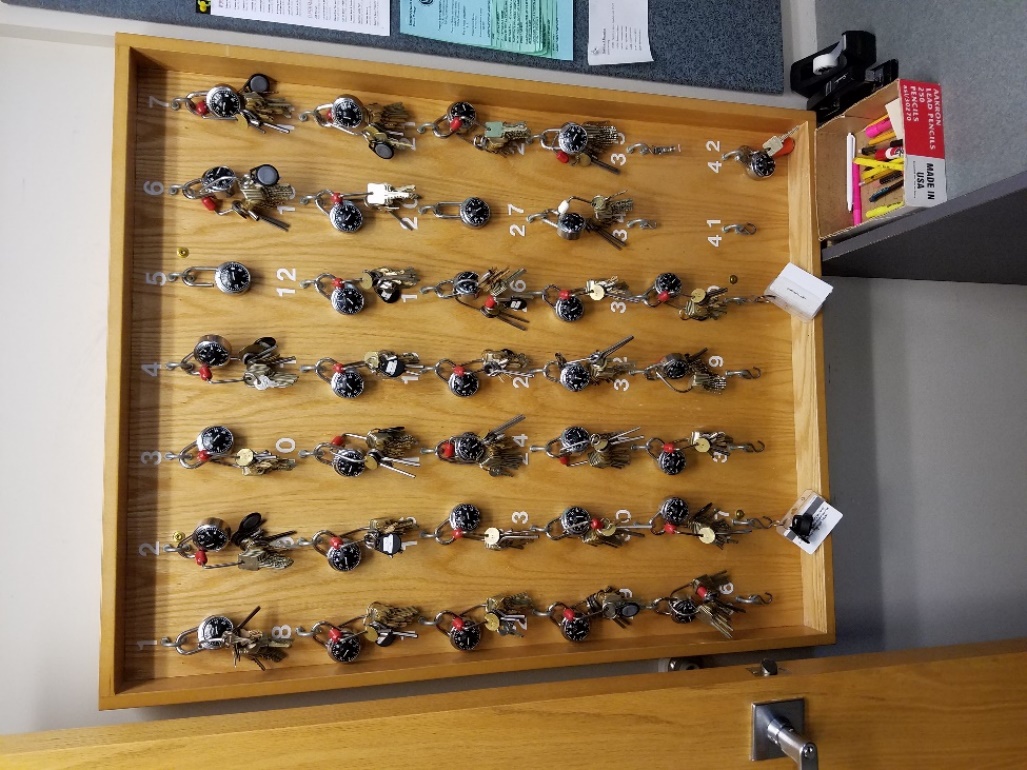 Solution
Automated
Eliminate human error
Easy to use
Secure
Expandable
4/24
Outline
5/24
Automation – Conveyor
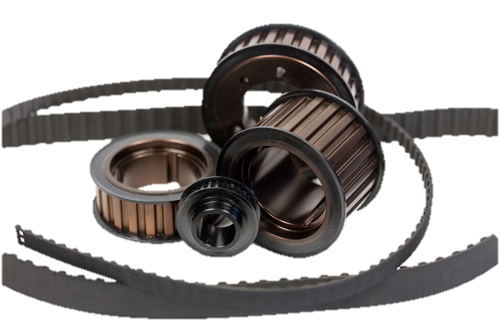 Belt and Pulley System
Two pulleys with one timing belt
Motor is driving one pulley
Keys are attached to hooks that are attached to timing belt
<http://www.bbman.com/assets/contentImages/precision/trapezoidal/imperialpulleys/imperialpitchpulleys-2.jpg>
6/24
Automation – Motor
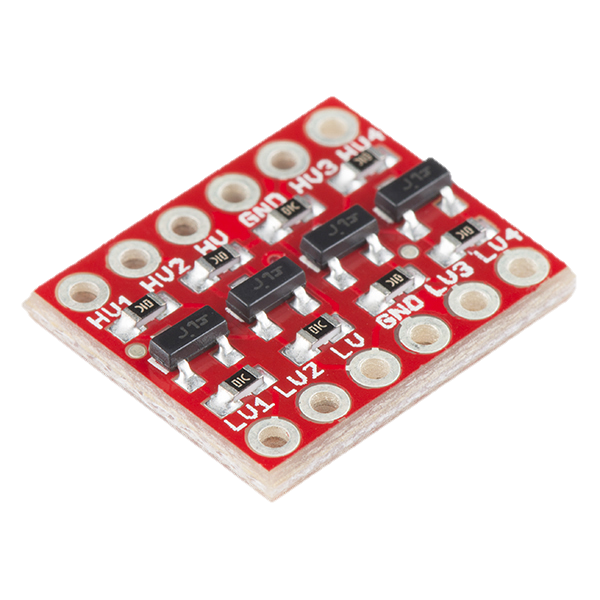 x2
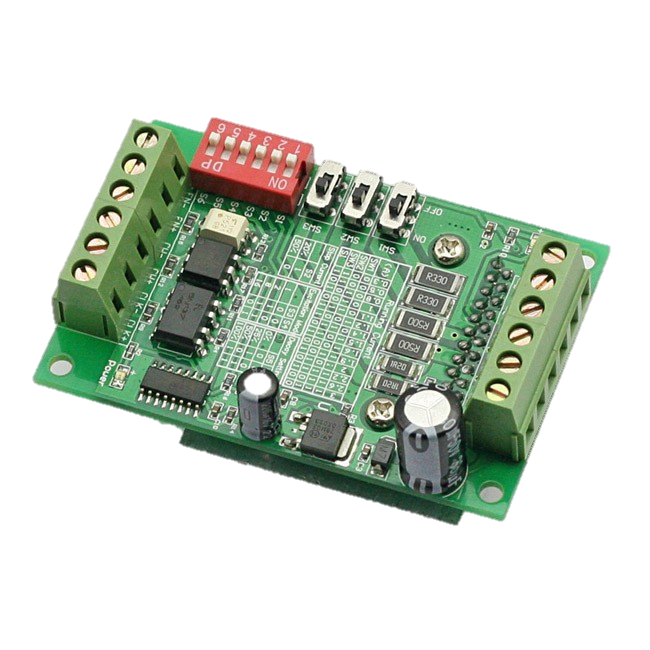 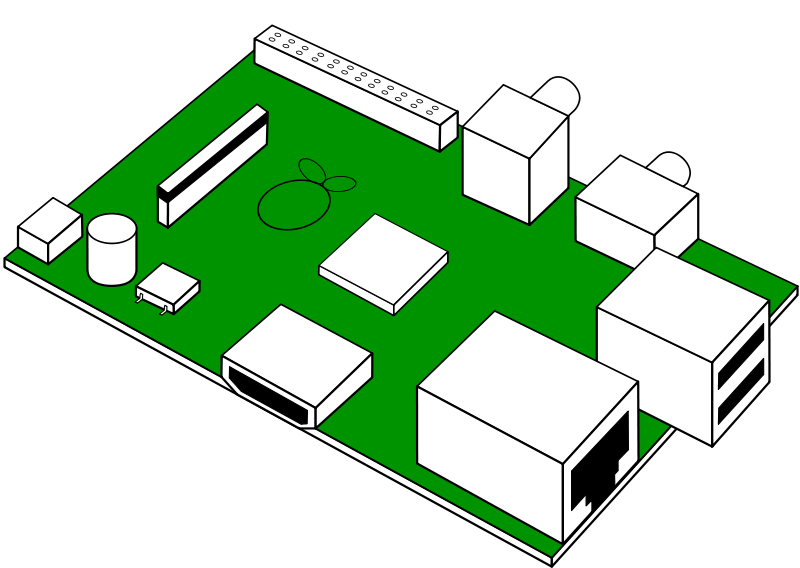 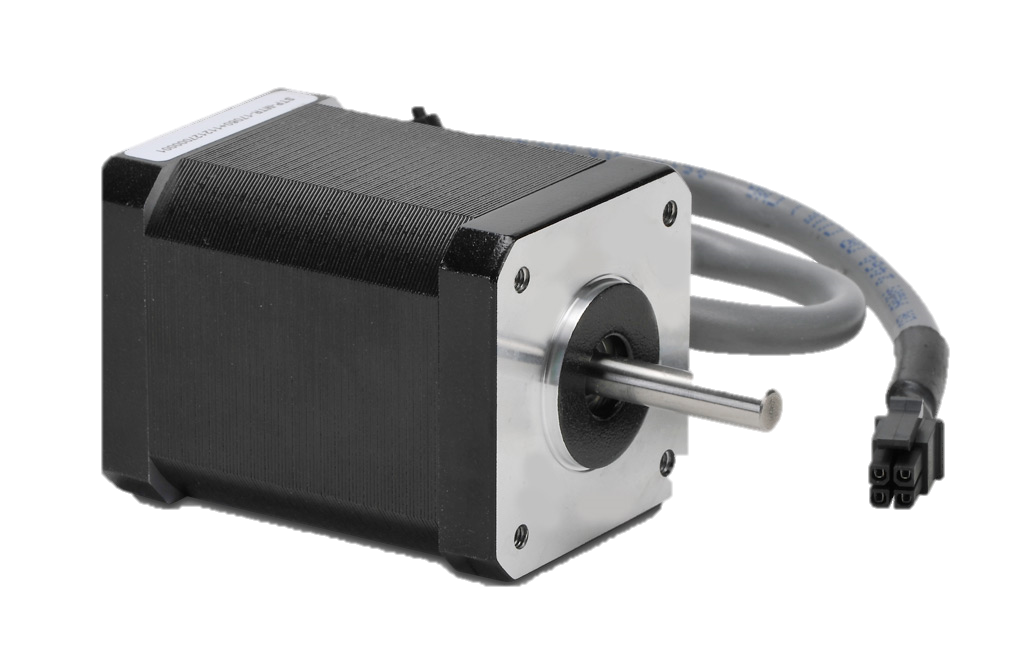 24 V, 4.2 A
<https://www.automationdirect.com/adc/Shopping/Catalog/Motion_Control/Stepper_Systems/Stepper_Motors_-z-_Cables/STP-MTR-17060>
<https://www.sainsmart.com/new-cnc-router-single-axis-3a-tb6560-stepper-motor-drivers-board-for-axiscontrol.html>
<https://img.clipartfest.com/2780a30729c87451d8487358a3df86f8_free-looks-like-raspberry-pi-raspberry-pi-clipart_800-568.png>
<https://www.sparkfun.com/products/12009>
7/24
Identification – RFID
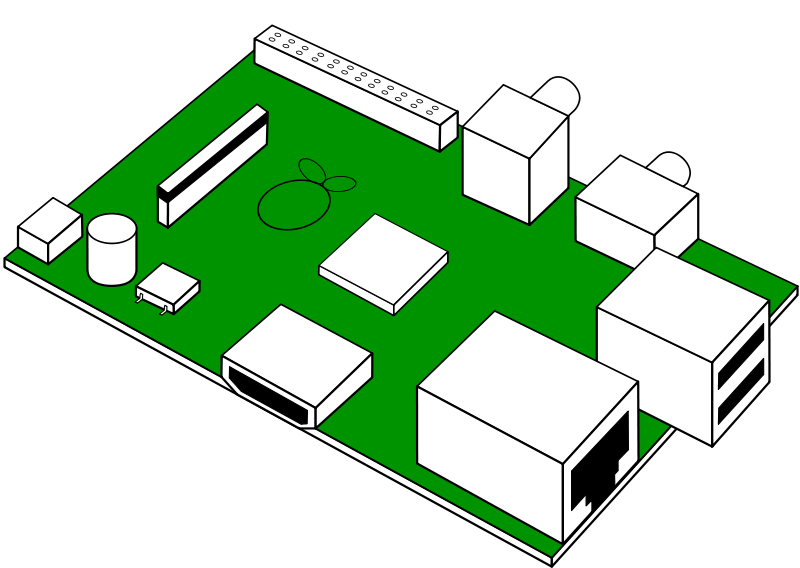 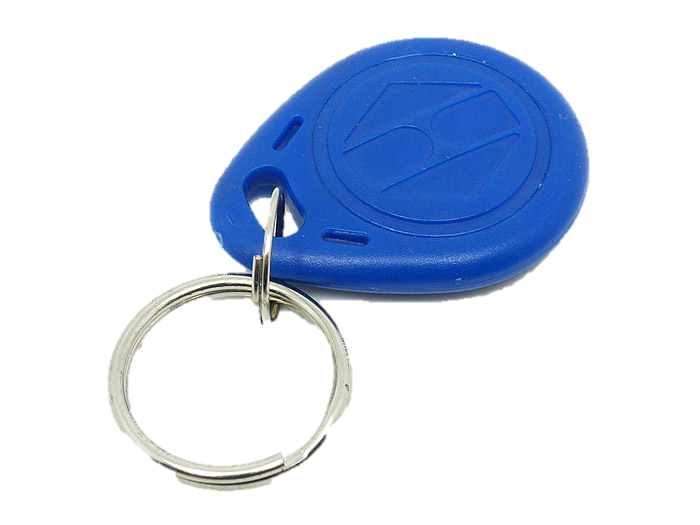 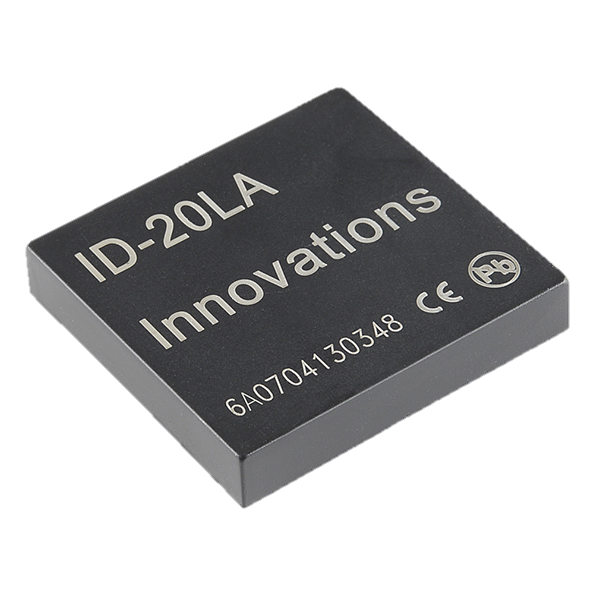 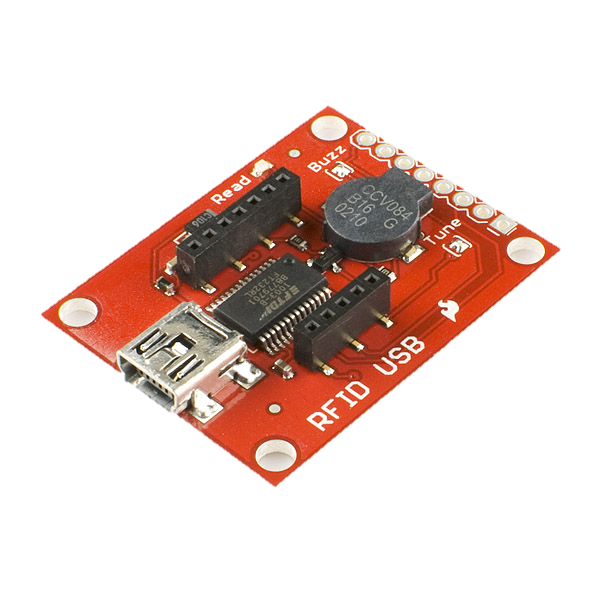 <https://statics3.seeedstudio.com/images/product/1356tag1.jpg>
<https://cdn.sparkfun.com//assets/parts/4/0/9/5/09963-01.jpg>
<https://www.sparkfun.com/products/11828>
<https://img.clipartfest.com/2780a30729c87451d8487358a3df86f8_free-looks-like-raspberry-pi-raspberry-pi-clipart_800-568.png>
8/24
User Interaction – Touch Screen
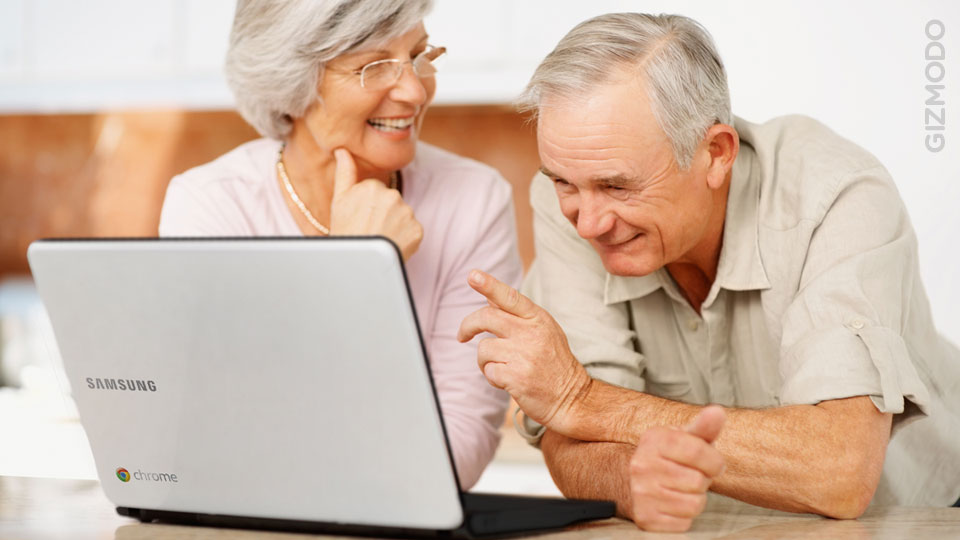 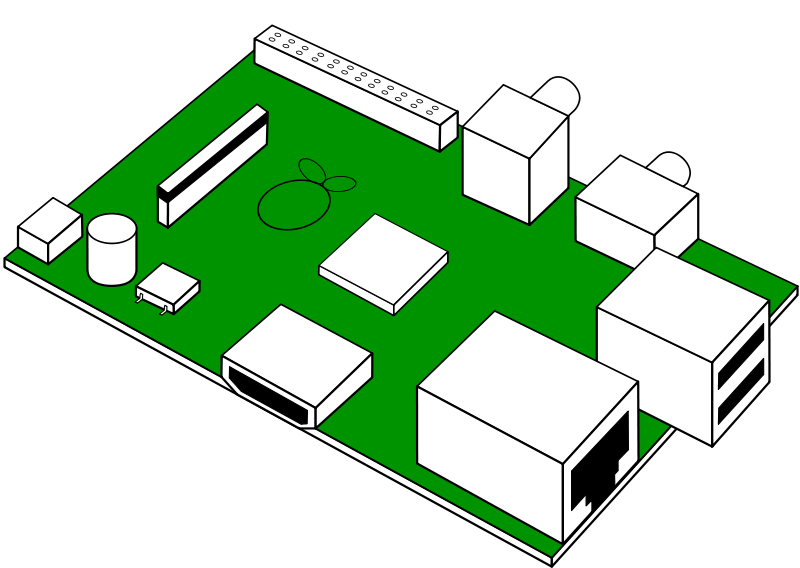 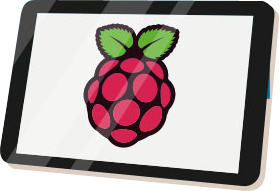 <https://files1.element14.com/community/themes/images/raspberrypi/pi7displayBG.png>
<https://img.clipartfest.com/2780a30729c87451d8487358a3df86f8_free-looks-like-raspberry-pi-raspberry-pi-clipart_800-568.png>
<https://cache.gawkerassets.com/assets/images/4/2011/11/c13e962bd220b94be5d3f0251c63154f.jpg>
9/24
User Interaction – GUI
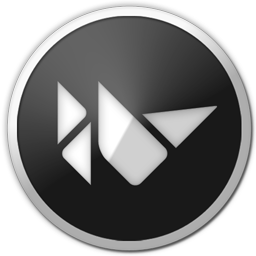 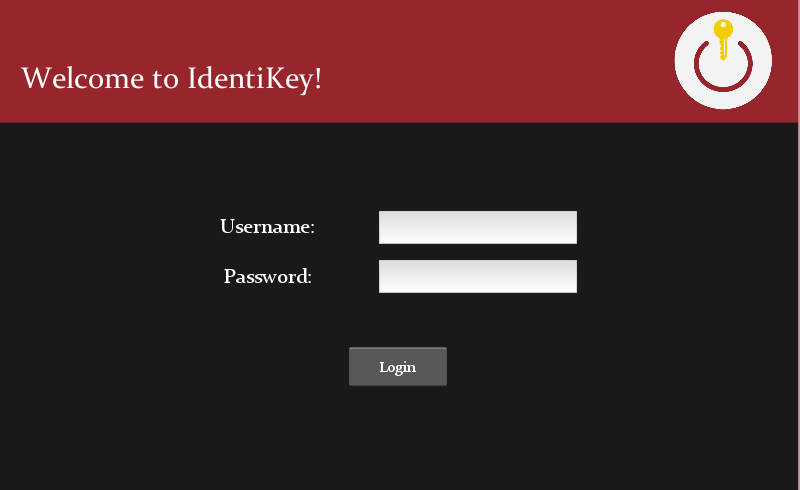 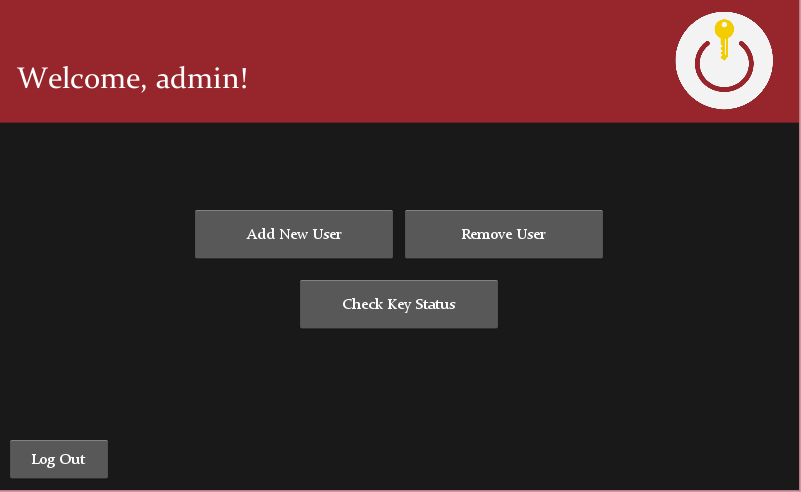 10/24
Kivy Logo Source: <https://kivy.org/logos/kivy-logo-black-256.png>
Outline
11/24
Obstacle #1: RFID Range
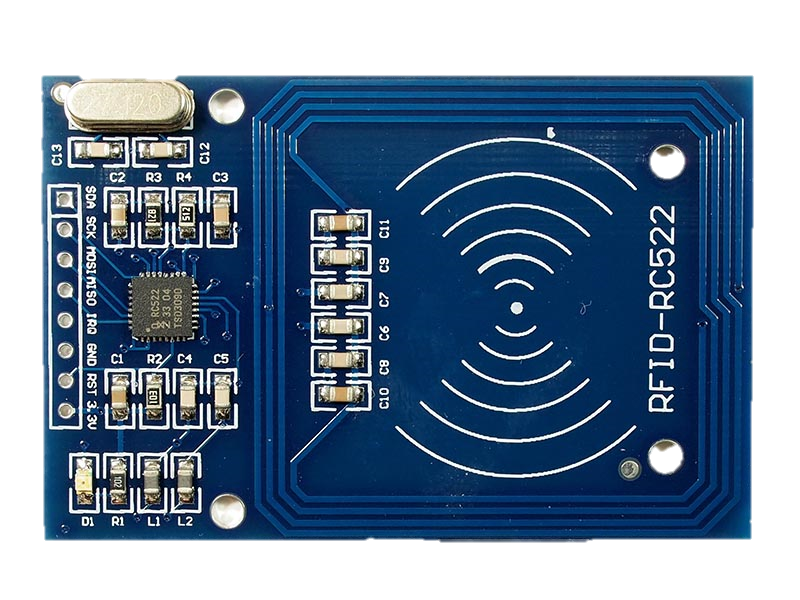 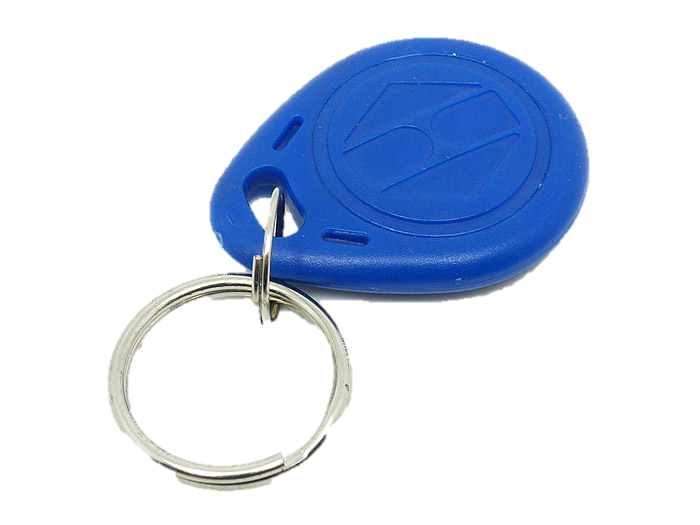 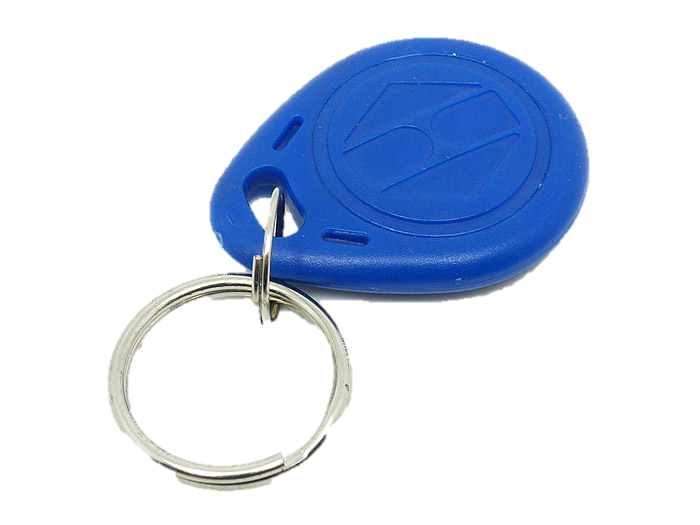 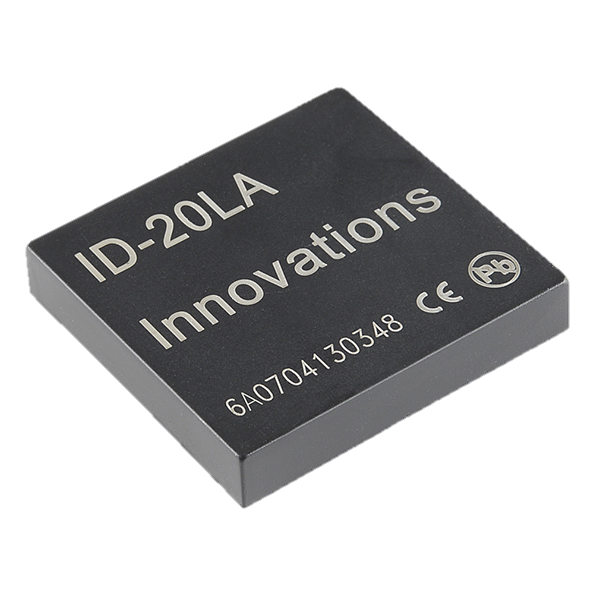 ~ 1.75 inches
< 1 inch
http://www.haoyuelectronics.com/Attachment/MFRC-522/RC522_1.jpg
12/24
Obstacle #2: Motor Control
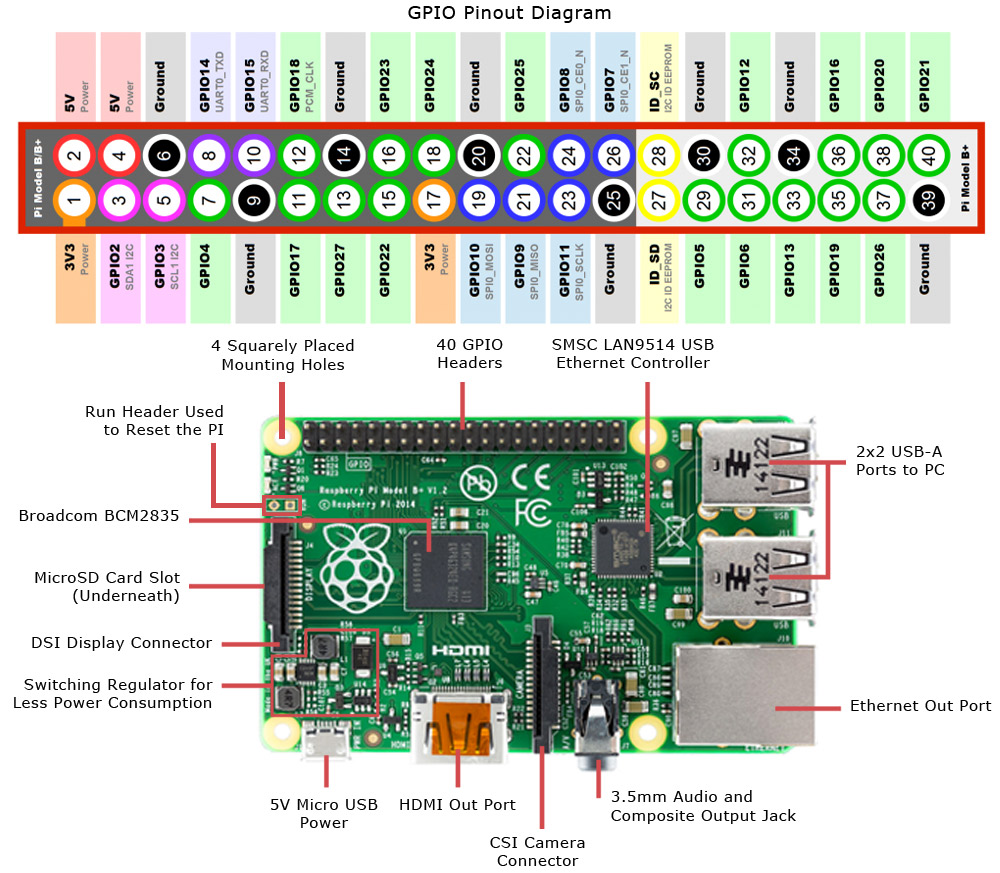 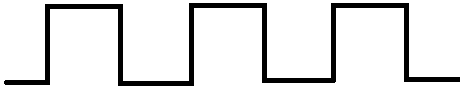 Variable to Count Steps  “Edge Counter”
For and While Loops vs. Interrupts
http://www.jameco.com/Jameco/workshop/circuitnotes/raspberry_pi_circuit_note_fig2a.jpg
http://www.learningaboutelectronics.com/images/Square-wave.png
13/24
Obstacle #2.5: Motor Driver(s)
?
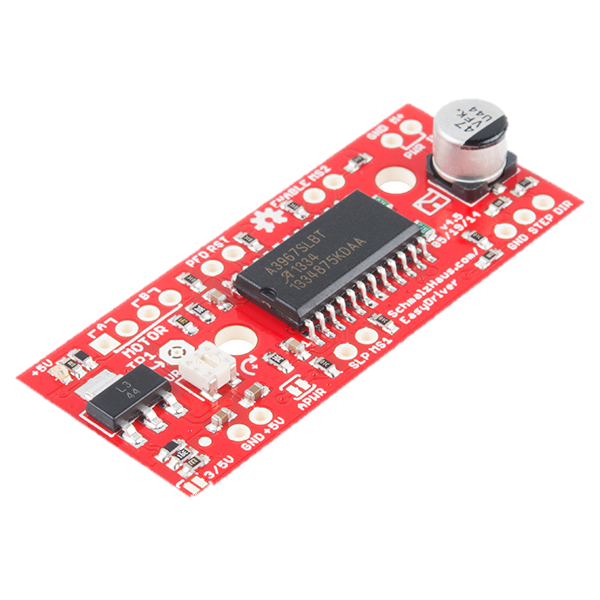 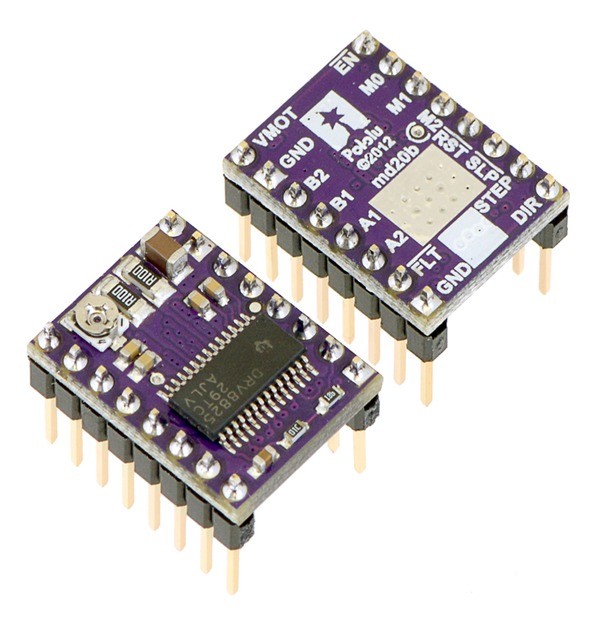 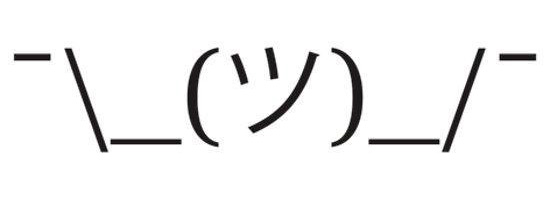 http://www.exp-tech.de/media/catalog/product/cache/2/thumbnail/600x/17f82f742ffe127f42dca9de82fb58b1/0/j/0j4227.600_1706_3.jpg
https://cdn.sparkfun.com//assets/parts/9/5/8/0/12779-01.jpg
14/24
Obstacle #3: Timing Belt Tension
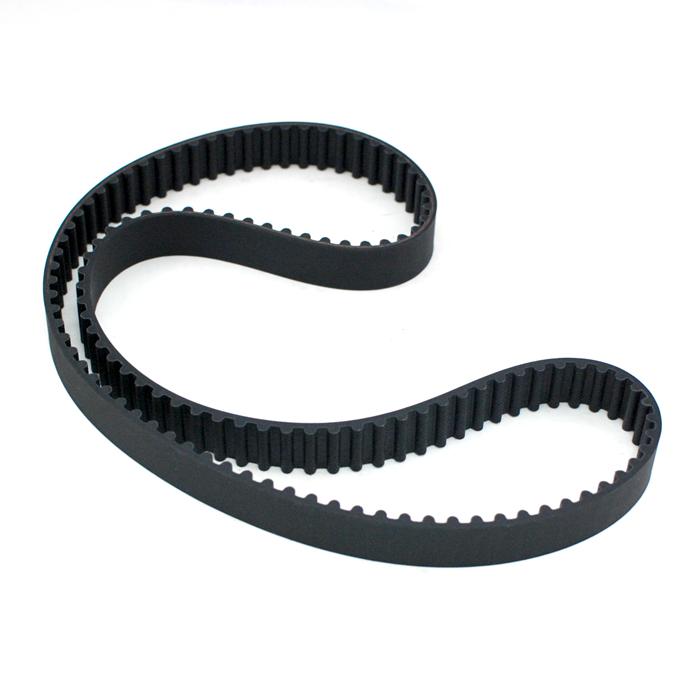 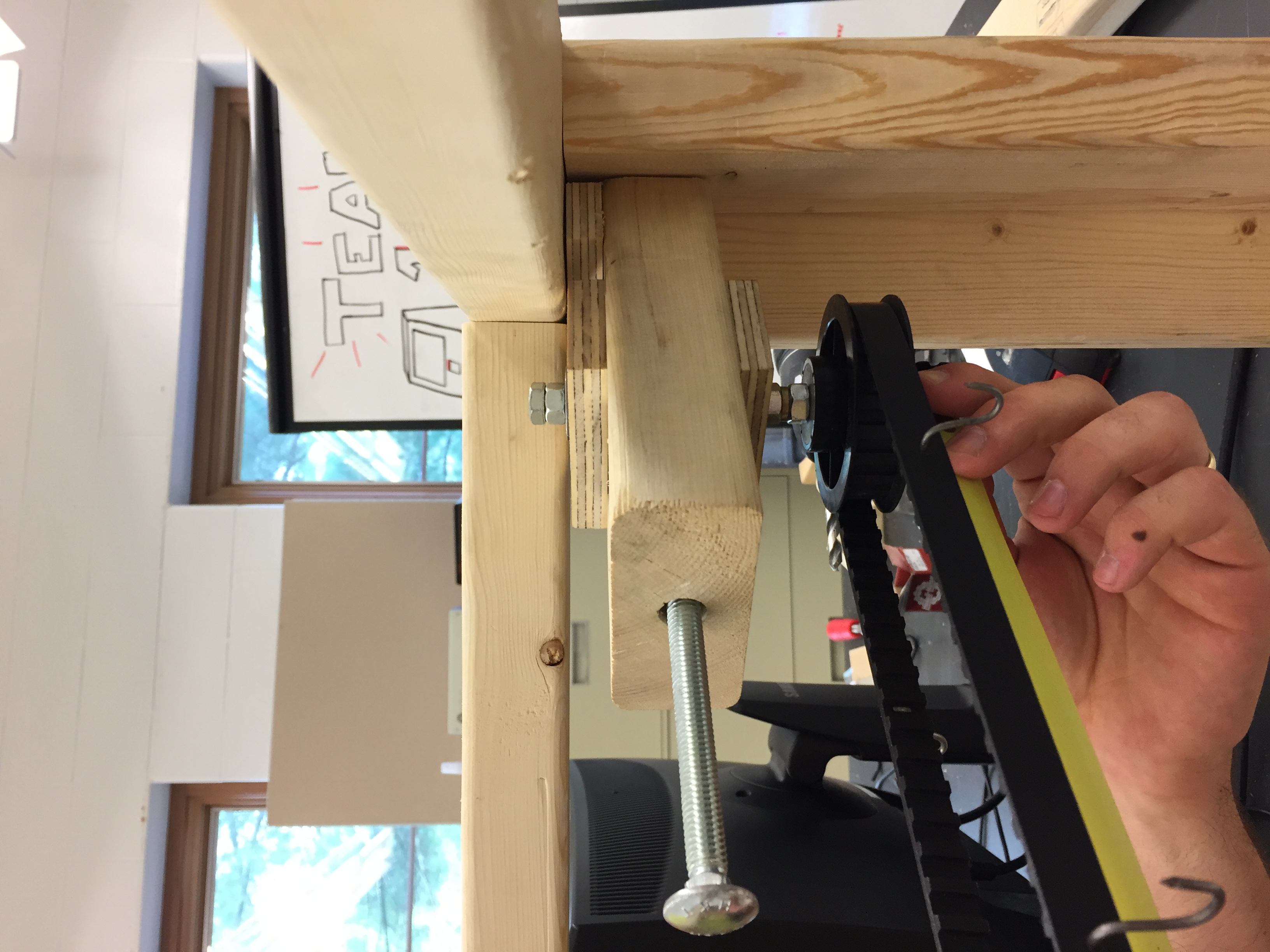 https://www.dashzracing.com/images/P/TB-91893.jpg
15/24
Outline
16/24
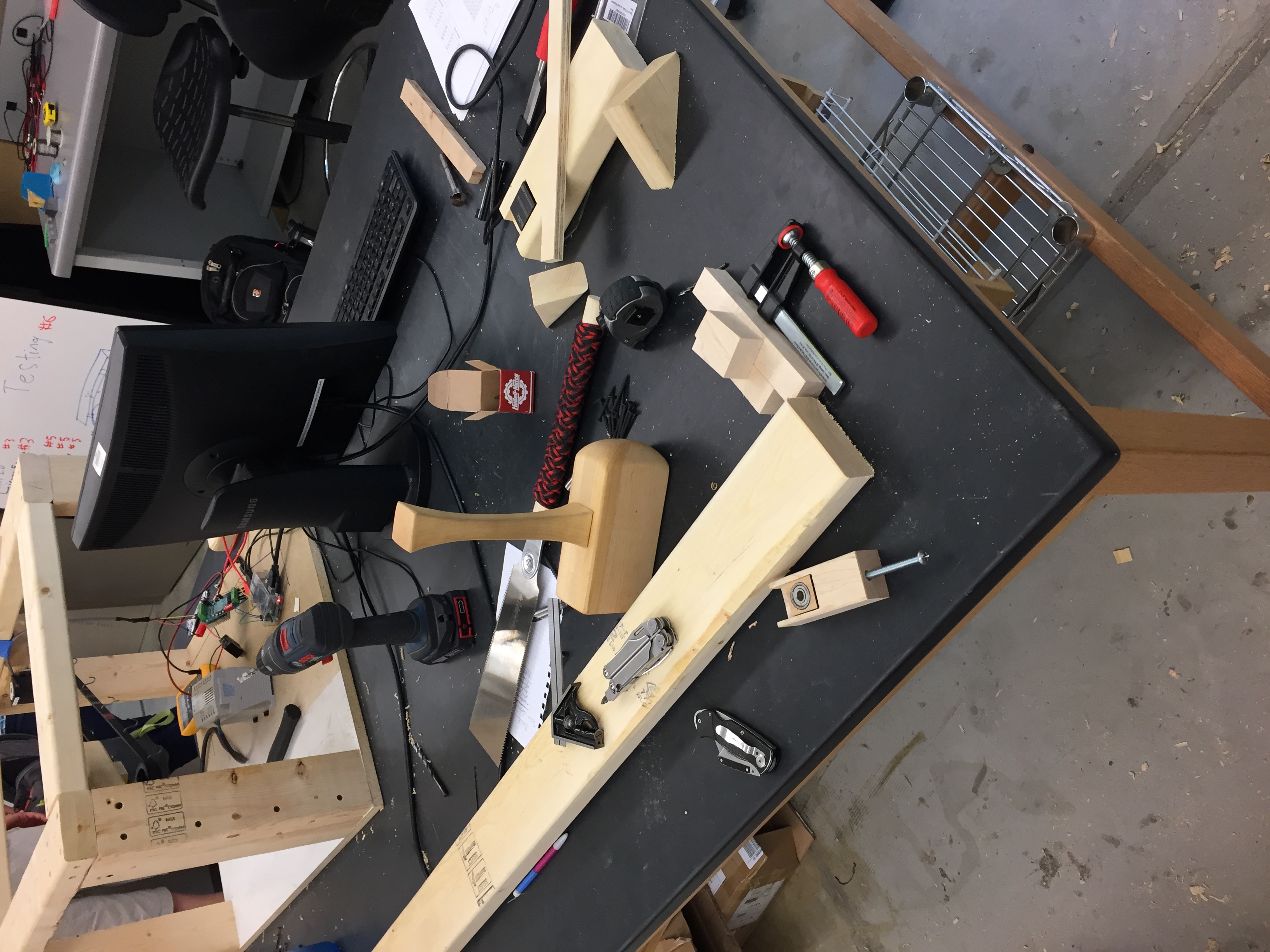 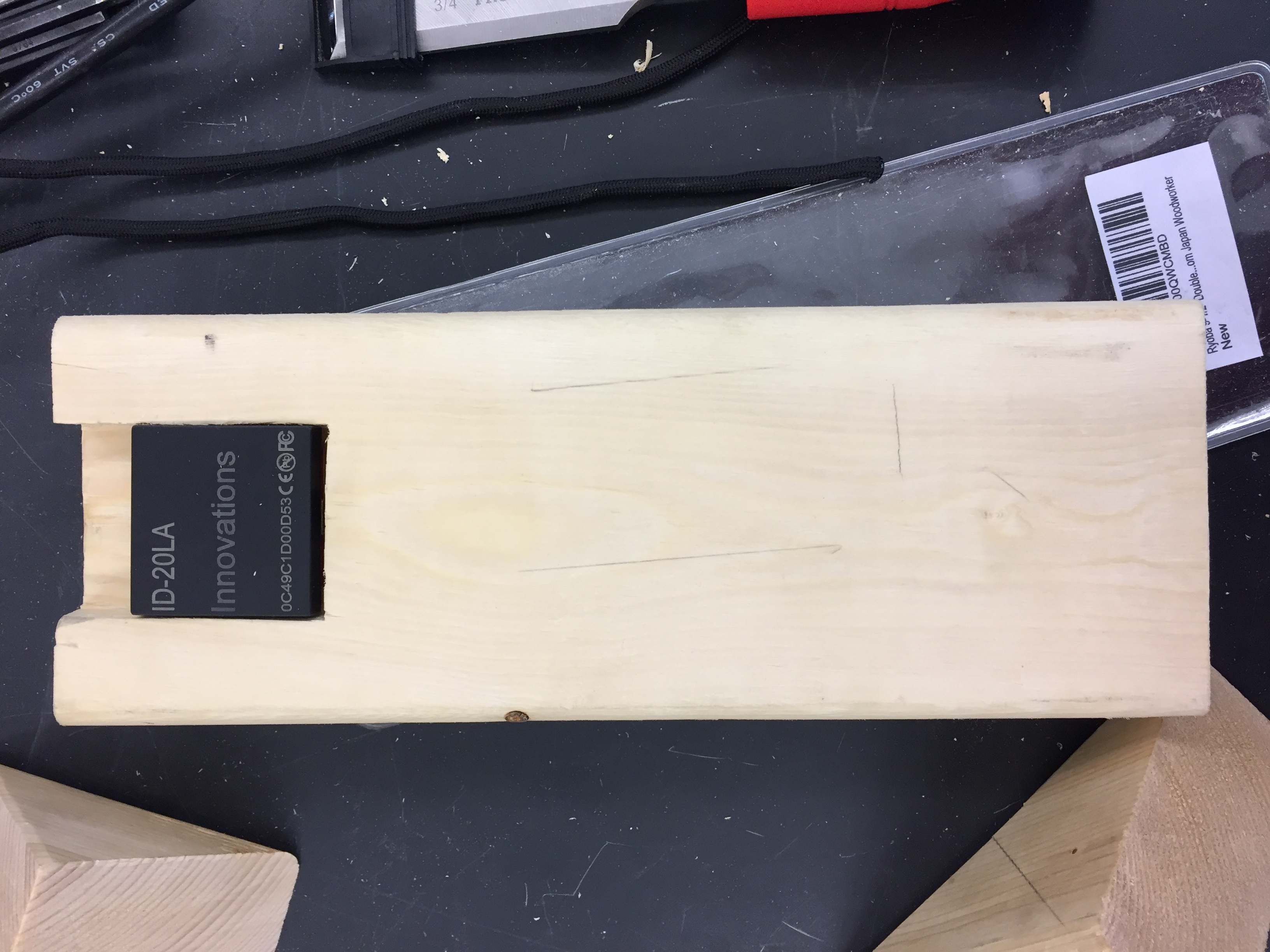 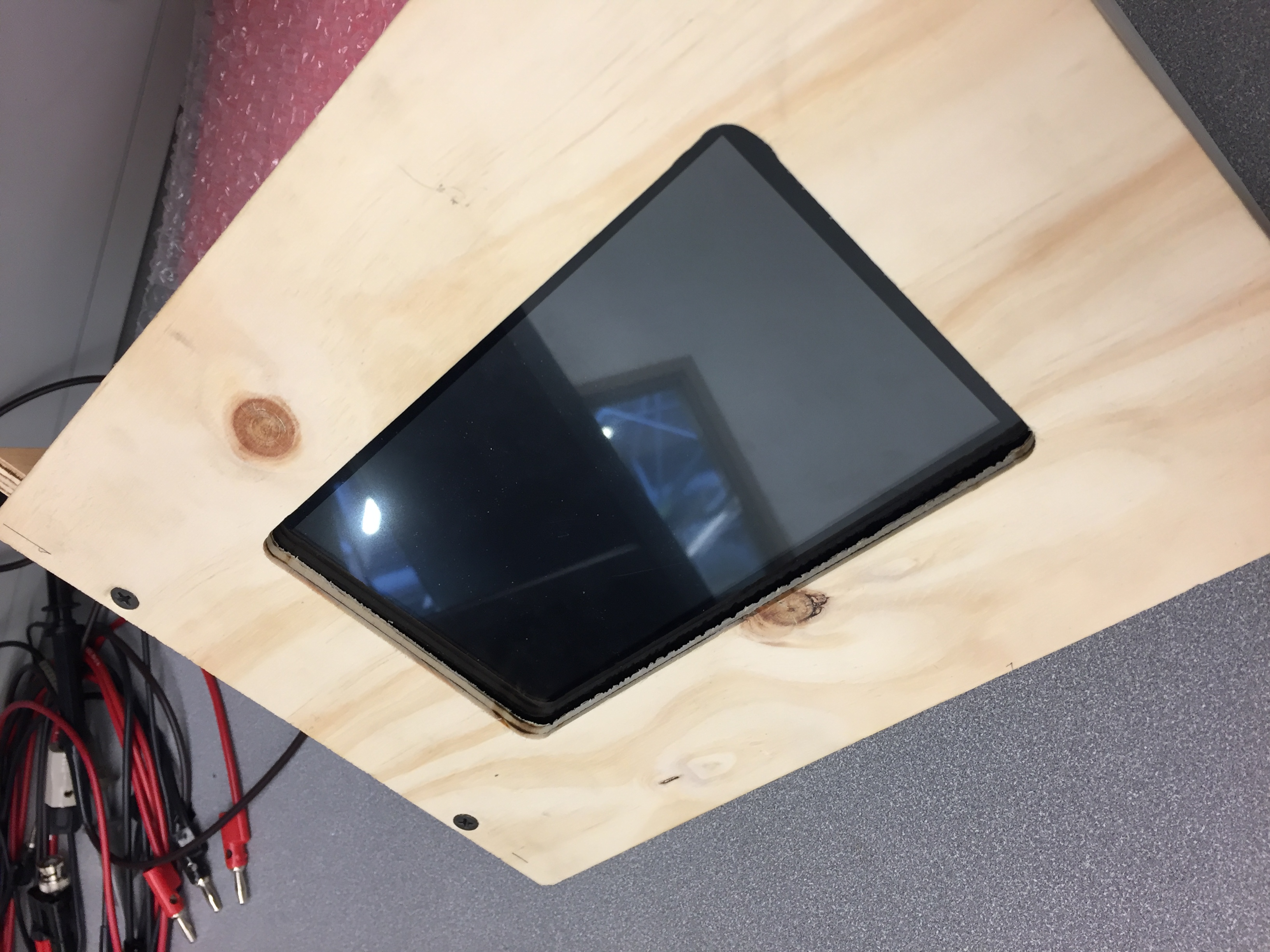 17/24
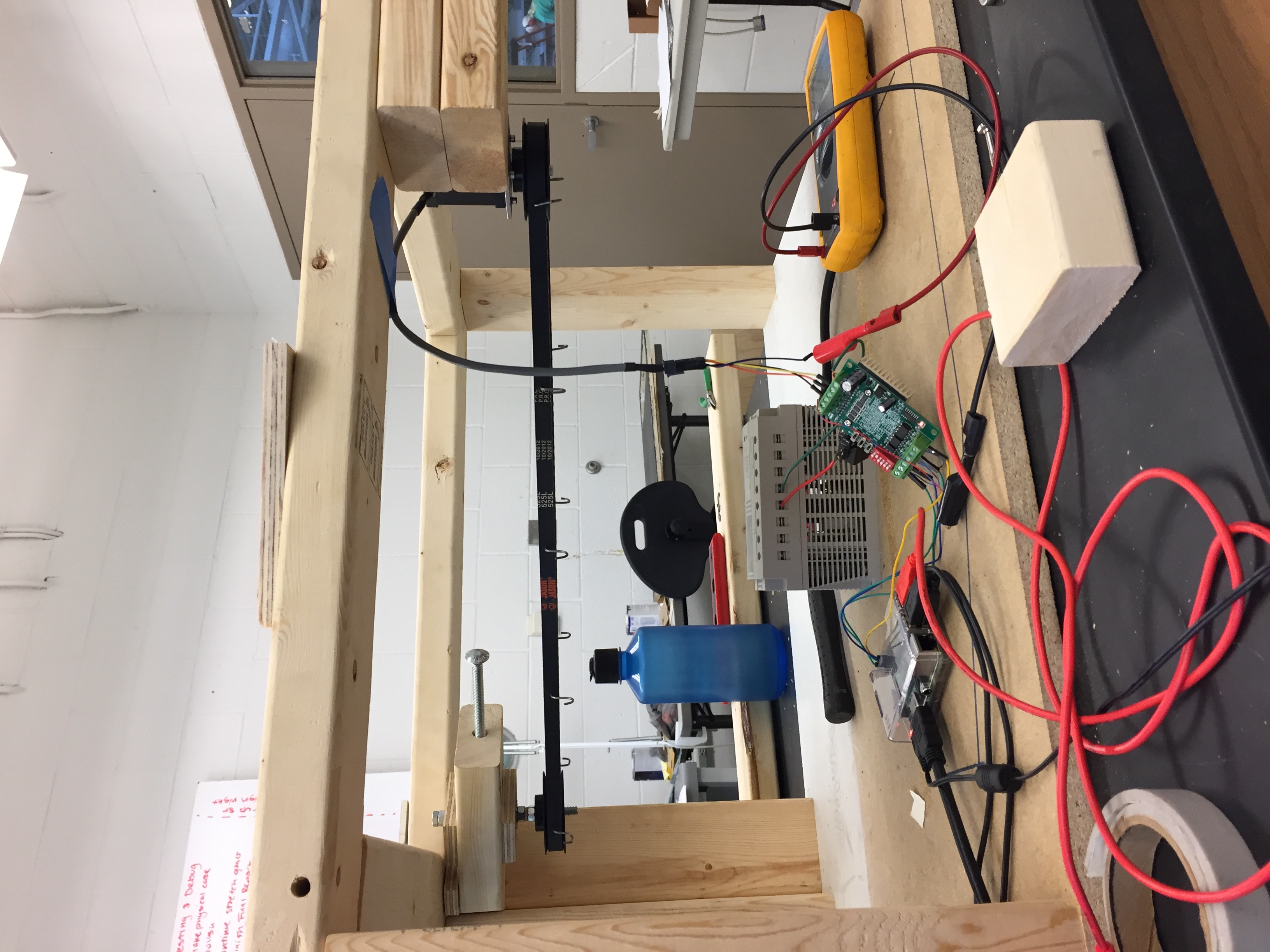 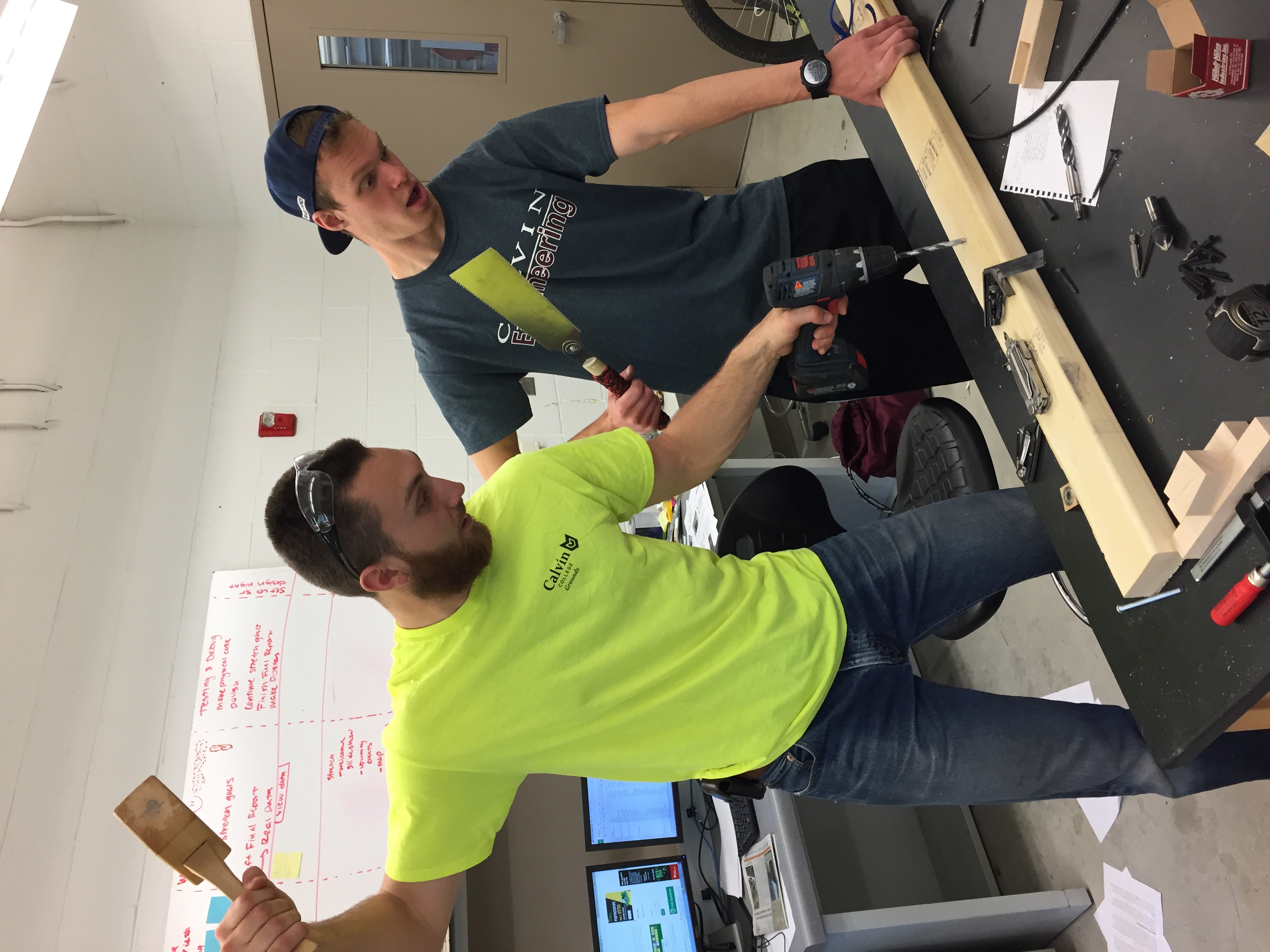 18/24
19/24
20/24
Outline
21/24
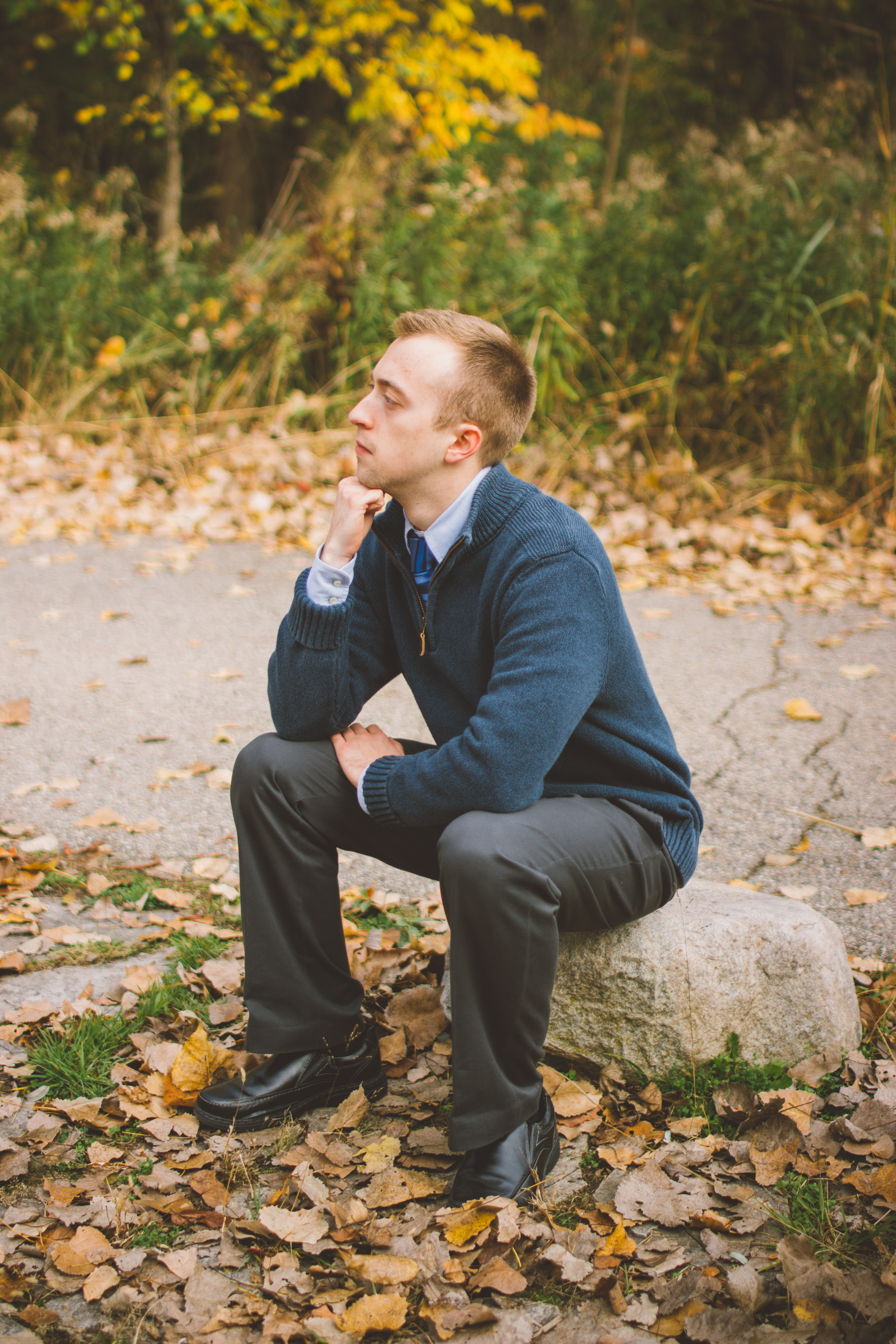 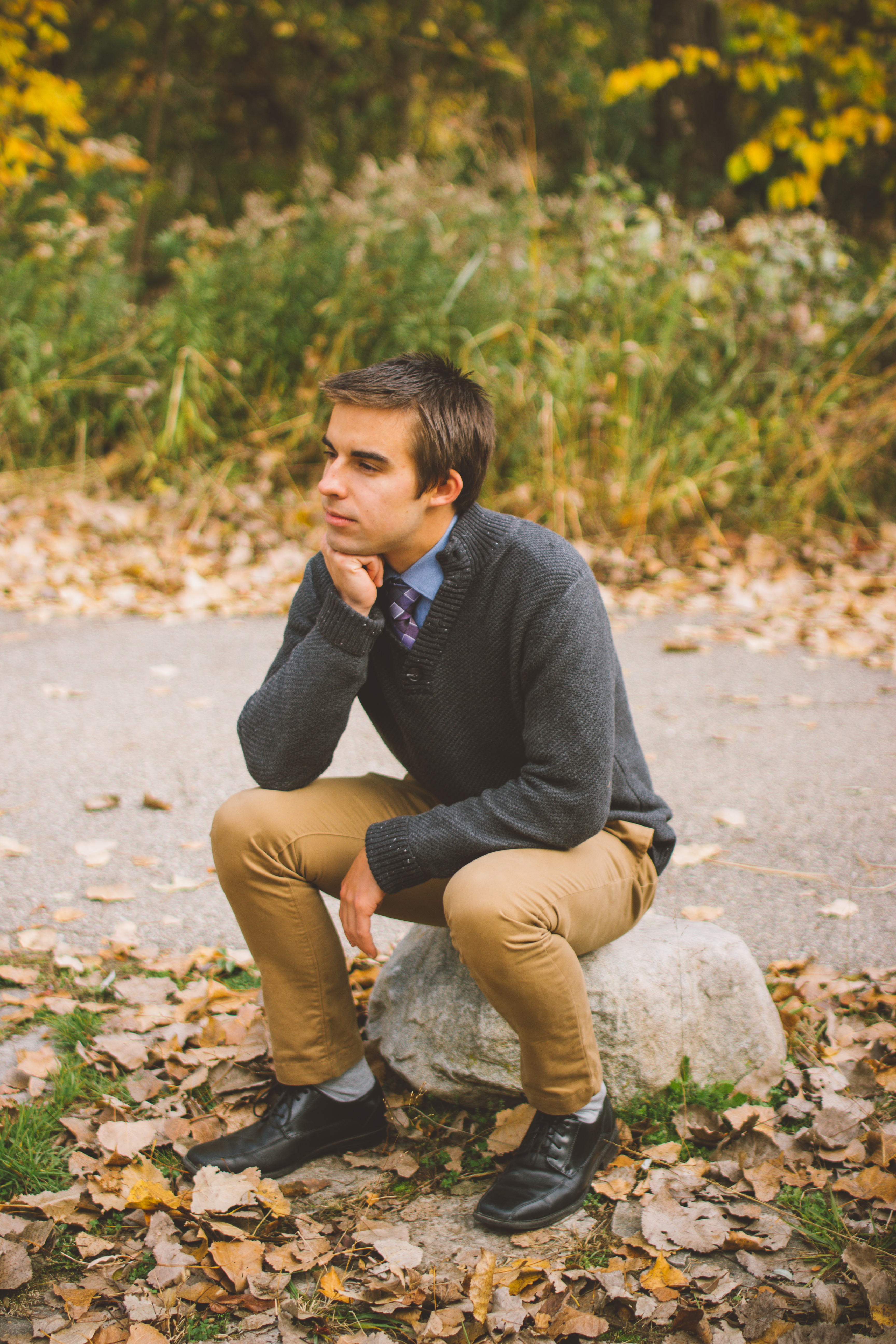 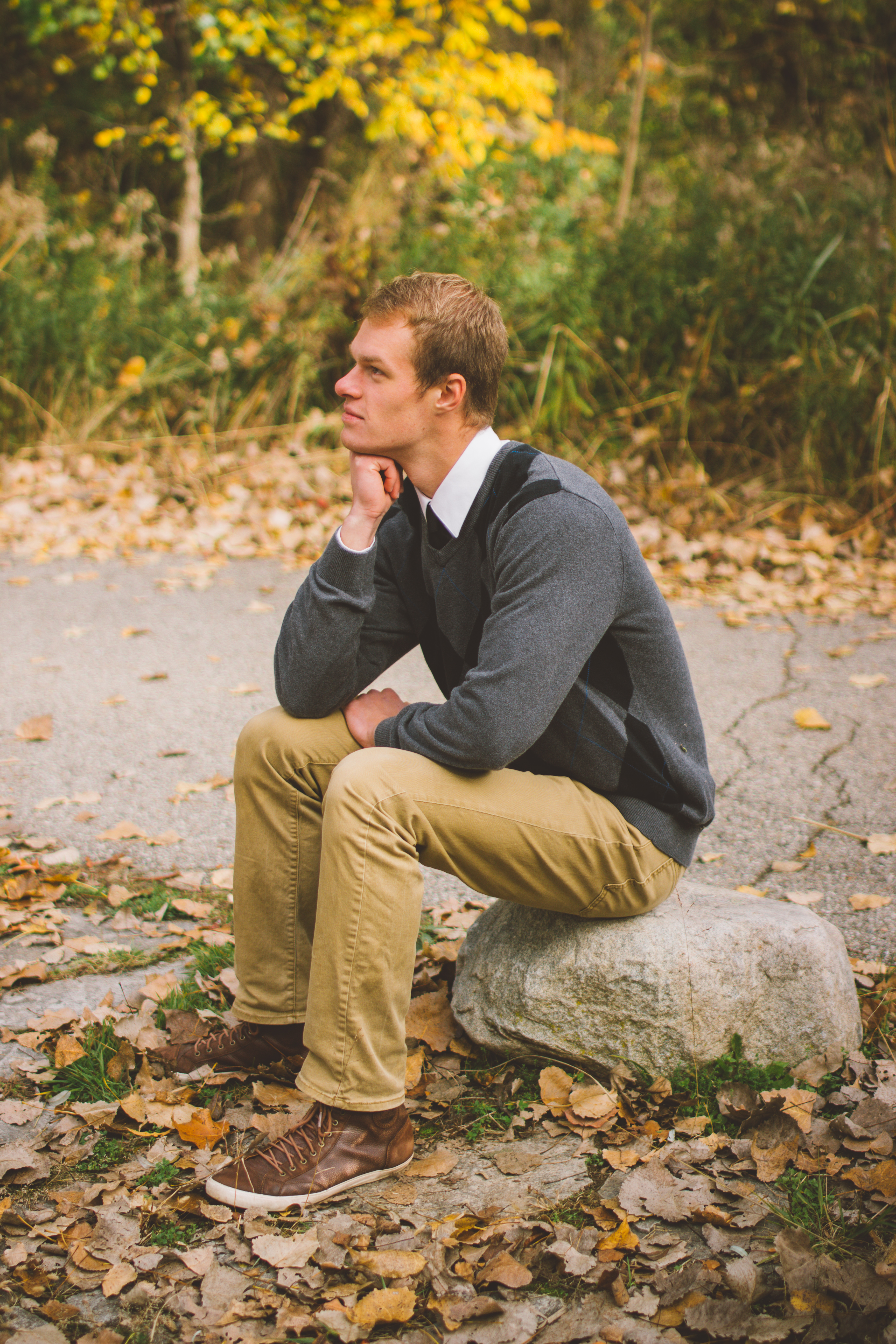 Reflections
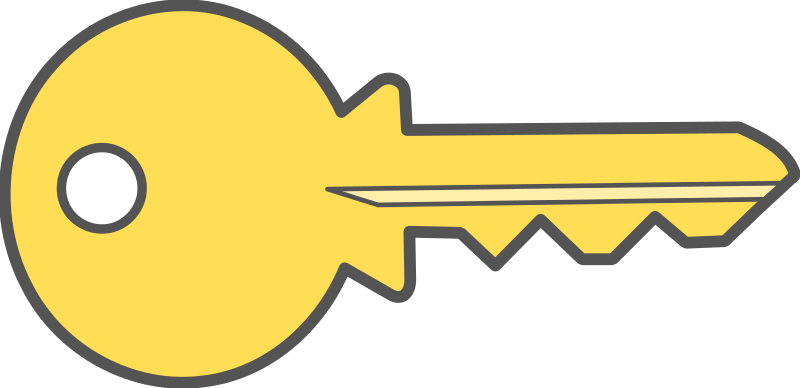 Communication is…
22/24
Key: http://www.clipartlord.com/wp-content/uploads/2014/03/key.png
Acknowledgements
Professor Michmerhuizen
Professor Kim
Mr. Eric Walstra
Mr. Bob DeKraker
The Internet
23/24
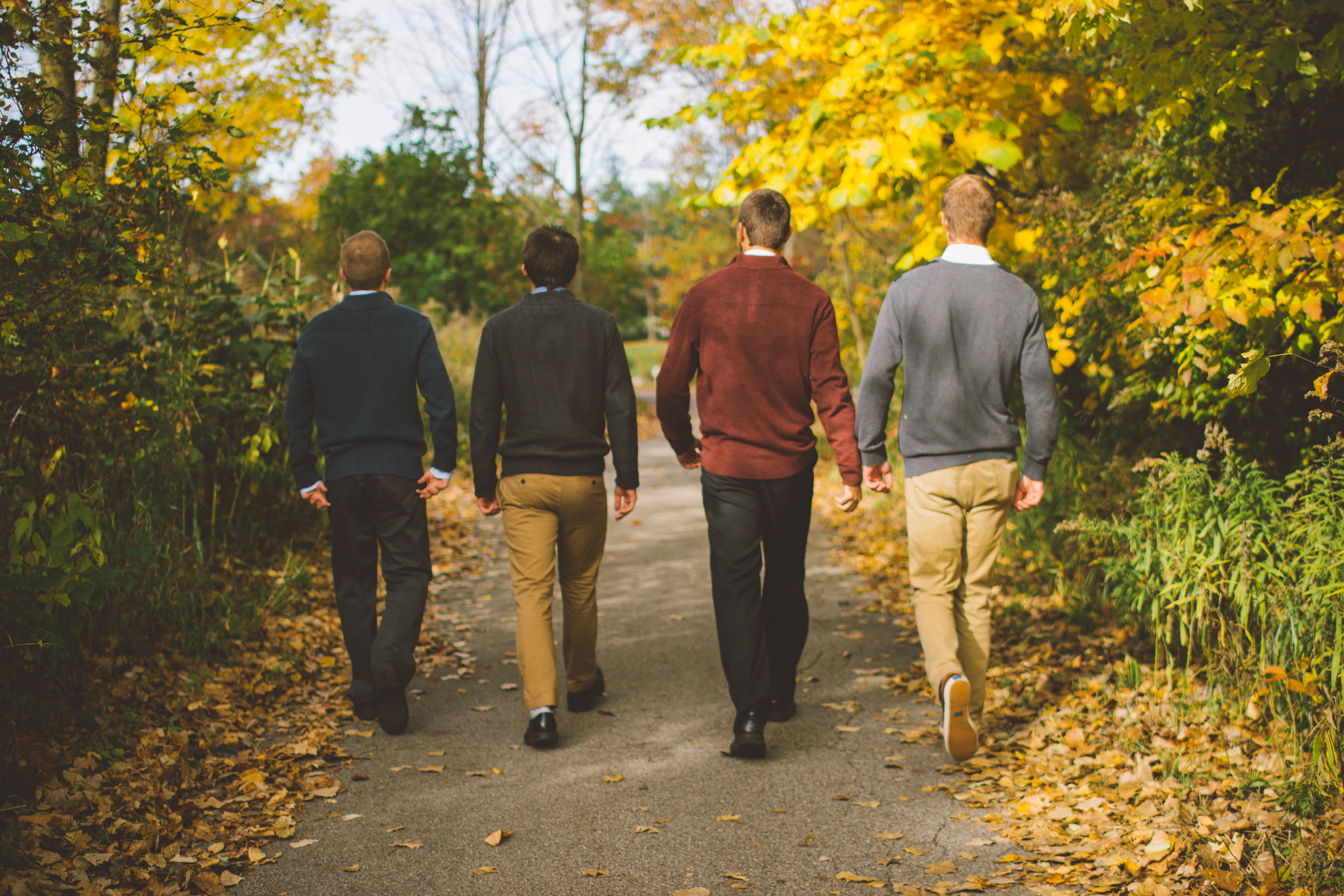 Questions?
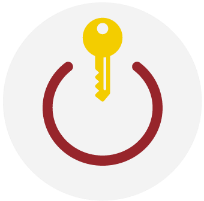 “Wisdom is the offspring of suffering and time…”
24/24